Read Write Inc Phonics
In Year one
Aims of the session
To understand how phonic learning works.
To understand how we use the Read Write Inc phonic programme.
To learn strategies to help your child at home.
To understand about the Year 1 phonic check.
[Speaker Notes: Introduce aims]
What is phonics?
Sight vocabulary used to be the norm
Phonics helps children to break words down into sounds or phonemes
The sounds are taught one by one and practised.
Children are taught to use the sounds to read and write.
[Speaker Notes: Explain that parents may have learnt in a different way, but this is now the recommended way to learn to read.]
Terminology
Phoneme - The smallest unit of sound
 Grapheme - A way of writing down a phoneme ie. sh, tch 
Segmenting and blending – breaking down and putting together 
Digraph – two letters that make a single sound 
Trigraph – three letters that make a single sound 
Split digraph – two letters split to make one sound ie. a_e 
Abbreviations ie. CVC, CVCC
[Speaker Notes: Introduce terminology that will be used throughout the session.]
Phonics and the English language
There are 44 sounds in the English language.
See these on your speed sounds chart.
44 sounds, but 26 letters and several ways of spelling each sound.
[Speaker Notes: Explain the complexities of the English language and why it is so tricky to learn to read and write.]
Why read write inc?
Read Write Inc is a synthetic phonics programme with good success rates in other schools and in our school.
In the Ofsted document ‘Reading by Six’ – seven out of the 12 Outstanding schools mentioned were using Read Write Inc.
[Speaker Notes: Reasoning for why we picked read write inc over other synthetic phonics programmes.]
How it works
Firstly the children are assessed against the sounds. They are asked to make each sound and read words that use that sound.
From this assessment, we can group them into bands.
The lowest band is A going up to J.
Children must not have ‘gaps’ in their phonic knowledge, so sounds are revisited often.
[Speaker Notes: Assessment process – explain that we are in 5 groups, assessed half termly, and that children do not progress through levels until certain gaps are plugged.]
How is it taught?
Children learn initial letter sounds first.
They are taught to blend these sounds to read words.
They are taught to segment these sounds to spell the words.
Children are then taught the simplest way to spell each of the 44 sounds. This gives them a strategy for writing most word.
Finally, children are taught other ways of spelling these sounds.
For each sound, children learn to read and spell ‘green words’. These are words that use the sound they are learning about.
[Speaker Notes: Process of learning to read and spell through read write inc. Recap on meaning of bold vocab. Show example green words.]
Set 1 sounds
Sounds are taught in this order to begin with.

m, a, s, d, t, i, n, p, g, o, c, k, u, b, f, e, l, h, sh, r, j, v, y, w, th, z, ch, qu, x, ng, nk
Each sound is taught with a picture, to help the children to remember the sound.

These are mostly single letters, with some digraphs.
Children learn to spell CVC and CCVC words.
[Speaker Notes: Link to which groups are working on these sounds still. Recap on meaning of bold vocab]
Set 2 sounds
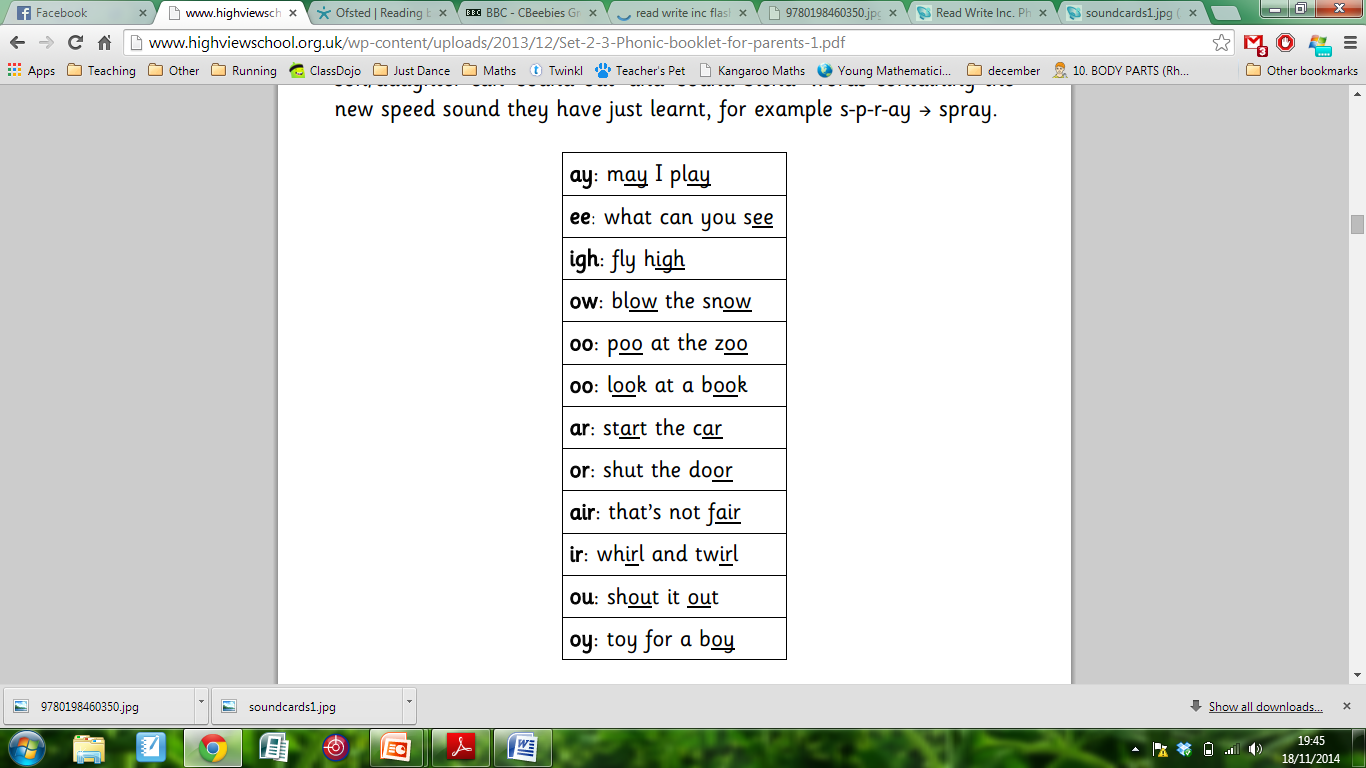 Set 2 sounds are taught with
a saying and picture to help 
children to remember them.

At the end of set 2, children 
have learnt a way of spelling
all of the 44 sounds.

Digraphs and trigraphs are 
taught.
[Speaker Notes: Link to which groups are working on set 2 sounds. Recap on meaning of bold vocab]
Set 2
At set 2, it is important to praise phonetic accuracy.
A set 2 child may write:

Thee tighnee ant crorld slowlee up tha leef.

Although the spellings are incorrect, it makes phonetic sense. We can sound out the sentence to read it using the Speed Sounds.
Using only the speed sounds chart – can you write:
The girls baked a cake and shared it.
[Speaker Notes: Make sure parents understand importance of praise for phonetic spelling, even though spellings are wrong. At this stage, not all spellings need to be corrected.]
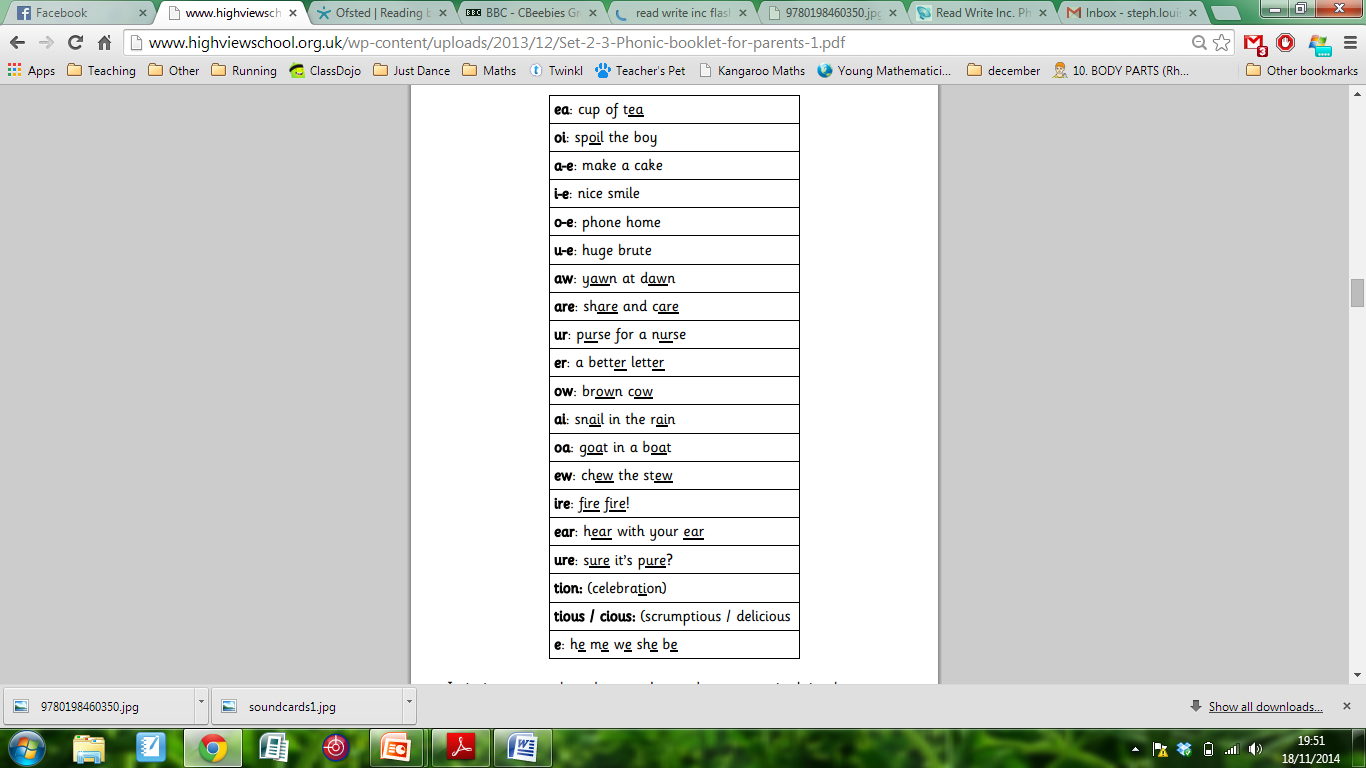 Set 3 sounds
At this stage, children are 
	taught that there is more
	than one way to spell some
	of the sounds.
Each sound is taught with a
	picture and a saying to help
	them to remember.
Digraphs, trigraphs and 
	split digraphs are taught.
[Speaker Notes: Direct parents to look at the complex speed sounds chart in this section and explain how it is used. Explain new bold vocab – split digraph]
Bouncy and Stretchy sounds
Children are taught that some phonemes are bouncy.
This means we can’t extend the sound that they make.
E.g. D d d d d d d d d d

Some phonemes are stretchy.
We can continuously make their sound.
E.g. mmmmmmmmmm
[Speaker Notes: Show parents how sounds are sorted into bouncy and stretchy and how this helps ch to pronounce the sounds.]
Segmenting for spelling
Breaking words down for spelling.
If a child struggles to spell a word, ask them to “Use your Fred fingers”.
Beginning with CVC and CCVC words.
cat
t
c
a
[Speaker Notes: Model using fred fingers to spell, as you would in lesson. Introduce fred.]
Segmenting for spelling
Later on, children learn to segment with longer words using more complex sounds.
towering
t
ow
er
i
ng
Blending for reading
Building words from phonemes to read.
Children recognise the sounds and blend them.
If a child struggles to read a word, ask them to ‘sound it out’.
As children learn to blend, they may say each phoneme separately to begin with.
cat
C-a-t
[Speaker Notes: Explain blending as opposite of segmenting – we blend when we are reading. Remind parents its ok at early stages for ch to be saying c-a-t instead of cat, but to encourage them to blend after the word once they have worked it out.]
Pure sounds
http://www.ruthmiskin.com/en/resources/sound-pronunciation-guide/ 
When we teach phonics, rule number 1 is always to use pure sounds.
This means pronouncing the sounds correctly with no ‘schwa’ on the end.
E.g. The phoneme ‘s’ should not be pronounced as ‘suh’
The sound should be kept short, without the ‘uh’ sound on the end.
This is to help with spelling. E.g. ‘stop’ without pure sounds becomes suhtop.
[Speaker Notes: Show video and explain meaning of ‘schwa’ – model a few of the sounds. Ask parents if anyone is unsure of pronunciation of a sound.]
Red words
As well as learning ‘green words’, children also learn ‘red words’.
Children learn that not all words fit the rules.
Red words are words that can not be segmented using the sounds on our sounds chart.
They don’t fit the rules so we say ‘you can’t Fred a red’.
‘Was’ and ‘said’ are red words – 
Was should be pronounced ‘wass’
Said should be pronounced ‘sayed’
[Speaker Notes: Show example red words.]
Alien words
As well as real words, children practise reading alien words.
This helps us to assess whether a child can read a sound or has just memorised the word.
For example, if your child has learnt the ‘ee’ sound, they should be able to read the word ‘gleep’ even though it is not a real word.
If we instead assessed using ‘sheep’, your child may just recognise that word because they have seen it before.
[Speaker Notes: Explain how year 1 test works]
Progress in reading
In class, children are encouraged to use their phonics sounds when writing to help with spelling.
They also use their phonics sounds when reading.
Assessment of reading is divided into seven assessment foci – the fluent blending of phonemes into words is only one of them.
Once children have learnt this skill, they can then begin to understand what they are reading. This is called comprehension.
Reading progress depends on a careful balance of both blending and understanding. You can’t have one without the other.
Reading comprehension is taught in class throughout our curriculum.
[Speaker Notes: Explain why ch cant move up bookbands just because reading is fluent]
How you can support at home
When reading, encourage your child to ‘sound’ out trickier words by saying each sound before they blend.
If you come across a word that doesn’t follow the rules, explain it is a red word.
Practice reading just the sounds at home using your sound charts.
Give your child alien words to read that you have made using their phonic sounds.
When your child is spelling a word, ask them to use their Fred fingers to count the sounds first, then to write each sound one by one.
Always make ‘pure’ sounds and encourage your child to do the same.
Read with them regularly, even if it isn’t a school book. We ask that you listen your child read five times a week.
[Speaker Notes: How parents can help then q&a]
Phonic check
Will take place in June
40 words
Mixture of alien and real words
Currently the pass mark is 32
If they do not achieve 32 they will need to re take it in Year 2.